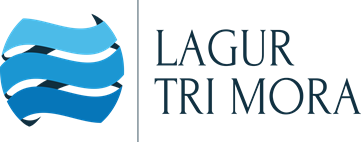 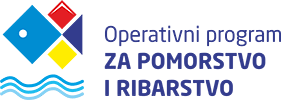 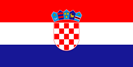 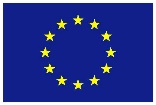 LOKALNA AKCIJSKA GRUPA U RIBARSTVU „TRI MORA” raspisala je 19.12.2020. NATJEČAJ
ZA DODJELU POTPORE PROJEKTIMA U OKVIRU MJERE 1.1. POBOLJŠANJE JAVNE POTPORNE INFRASTRUKTURE ZA RAZVOJ RIBARSTVA I AKVAKULTURE TE POTPORA RAZVOJU KRATKIH LANACA OPSKRBEIZ LOKALNE RAZVOJNE STRATEGIJE U RIBARSTVU 2014. – 2020. FLAG-a TRI MORA
Datum otvaranja natječaja: 19.12.2019
Rok za podnošenje prijava počinje teći od 27.01.2020. godine
Posljednji dan roka završava 03.04.2020. godine
Krajni rok za podnošenje zahtjeva za isplatu 31.12.2022.

!Prijave projekata podnose se u jednom (1) zatvorenom paketu/omotnici isključivo preporučenom poštom s povratnicom od dana 27.01.2020., a najkasnije do 03.04.2020. na adresu:
Lokalna akcijska skupina u ribarstvu (FLAG) Tri mora
Nikole Tavelića 11, 23242 Posedarje
NE OTVARATI: Prijava projekta za Mjeru  1.1. iz LRSR FLAG-a Tri mora
Iznos i udio javne potpore - Mjera 1.1.
Ukupno raspoloživa sredstva javne potpore 673.200,00 EUR (5.080.640,40 kn)
572.220,00 EUR (4.318,544,34 HRK) iz proračuna EU (85%)
100.980,00 EUR (762.096,06 HRK) iz proračuna RH (15%)
Najniži iznos javne potpore po projektu: 6.000,00 EUR (45.282,00 HRK )
Najviši iznos javne potpore po projektu: 180.000,00 EUR (1.358.460,00 HRK)
Intenzitet javne potpore – Mjera 1.1.
Intenzitet potpore iznosi 50% ukupnih prihvatljivih troškova
Javnopravno tijelo ili poduzeće kojem je provjereno obavljanje usluga od općeg gospodarskog interesa iz čl.106. st. 2. Ugovora o funkcioniranju Europske unije, ako je potpora odobrena za obavljanje takvih usluga, intenzitet potpore iznosi 100% ukupno prihvatljivih troškova
Zajednički korisnik/Zajednički interes/Inovativna značajka - intenzitet potpore 100% ukupno prihvatljivih troškova
udruženja organizacija proizvođača ili međusektorske organizacije sukladno Prilogu I Uredbe (EU) br. 508/2014 – intenzitete potpore 75% ukupno prihvatljivih troškova
Opći cilj FLAG natječaja: Doprinos LEADER/CLLD pristupu kao osnovi za lokalni razvoj zajednice financiran iz Europskih strukturnih i investicijskih fondova (u daljnjem tekstu: ESI fondovi) 2014. – 2020.
Specifični cilj FLAG natječaja (strateški cilj SC1 iz LRSR-a): Jačanje konkurentnosti i održivosti sektora ribarstva i akvakulture na području Lokalne akcijske grupe u ribarstvu Tri mora.
Predmet i svrha FLAG natječaja u okviru Mjere 1.1
Predmet FLAG natječaja je dodjela javne potpore za provedbu Mjere  1.1. u okviru odobrene LRSR,
 
Svrha je poboljšanje javne potporne infrastrukture za razvoj ribarstva i akvakulture i potpora razvoju kratkih lanaca opskrbe.
Prihvatljive aktivnosti
Ulaganja u građenje i/ili nabavu i/ili opremanje prostora/objekata privezišta, istezališta, lučica i gatova uključujući specijalizirane dizalice, prostora/objekata za popravak i servis plovila i/ili ribarskih/akvakulturnih alata uključujući i/ili skladišne prostore/objekte ribarskih/akvakulturnih alata;
Ulaganja u građenje i/ili opremanje stacionarnih objekata ili nabavu i/ili opremanje mobilnih objekata za maloprodaju proizvoda ribarstva i akvakulture;
Ulaganja u građenje i/ili opremanje stacionarnih objekata ili nabavu i/ili opremanje mobilnih objekata „brze“ prehrane s ponudom lokalnih proizvoda ribarstva i akvakulture; 
Razvoj inovativnih kanala prodaje proizvoda ribarstva i akvakulture korištenjem IKT sustava;
Edukativne aktivnosti o važnosti konzumacije lokalnih proizvoda ribarstva i akvakulture;
Promidžbene aktivnosti.
Prihvatljive aktivnosti
Aktivnost pod brojem 4. može biti integralni dio projekta koji uključuje aktivnosti pod brojevima 2. ili 3.
Edukativne aktivnosti navedene pod brojem 5. mogu biti dio integralnog projekta koji uključuje aktivnosti 2. ili 3. i/ ili 4. 
Promidžbene aktivnosti pod točkom 6. obvezne su u okviru provedbe svih projekata/aktivnosti. Aktivnosti pod brojem 6. mogu se provoditi isključivo u svrhu promocije i vidljivosti aktivnosti i pripadajućih rezultata pod brojevima 1. ili 2. ili 3. ili 4. ili 5.
Aktivnosti pod brojevima 4. i 5. nisu prihvatljive u okviru integralnog projekta koji uključuje aktivnost pod brojem 1.
Prihvatljivi nositelji
Prihvatljivi nositelji projekata za provedbu aktivnosti pod kategorijama 1. i 6. - javnopravna tijela te poduzeće ili trgovačko društvo ili organizacija u većinskom javnom vlasništvu;
Prihvatljivi nositelji projekata za provedbu aktivnosti pod kategorijama 2. te 4., 5. i 6. - udruženja u ribarstvu/organizacije ribara; privatno poduzeće (trgovačko društvo) ili obrt u sektoru ribarstva i akvakulture te izvan sektora ribarstva i akvakulture javnopravno tijelo; poduzeće ili trgovačko društvo ili organizacija u većinskom javnom vlasništvu;	                                                                              !Subjekti u poslovanju s hranom koji su korisnici odobrenih objekata, odobreni za djelatnosti sukladno Upisniku registriranih subjekata i objekata u poslovanju s hranom sukladno posebnom propisu.
Prihvatljivi nositelji
Prihvatljivi nositelji projekata za provedbu aktivnosti pod kategorijama 3. te 4., 5. i 6 - udruženja u ribarstvu/organizacije ribara; privatno poduzeće (trgovačko društvo) ili obrt u sektoru ribarstva i akvakulture te izvan sektora ribarstva i akvakulture;                                                  !Subjekti u poslovanju s hranom koji su korisnici odobrenih objekata, odobreni za djelatnosti sukladno Upisniku registriranih subjekata i objekata u poslovanju s hranom sukladno posebnom propisu.
Prihvatljivi korisnici za provedbu aktivnosti isključivo pod kategorijama 4., 5. i 6. (u projektima koji ne uključuju i aktivnosti iz kategorija 1., 2. ili 3) - udruženja u ribarstvu/organizacije ribara; privatno poduzeće (trgovačko društvo) ili obrt u sektoru ribarstva i akvakulture te izvan sektora ribarstva i akvakulture koji (u trenutku podnošenja Zahtjeva za potporu ili najkasnije do podnošenja zadnjeg Zahtjeva za isplatu) ispunjava uvjete propisane za subjekte u poslovanju s hranom, odobrene za djelatnost sukladno Upisniku registriranih subjekata u poslovanju s hranom sukladno posebnom propisu i/ili subjekte u poslovanju s hranom koji su korisnici odobrenih objekata, odobreni za djelatnosti sukladno Upisniku registriranih objekata u skladu s posebnim propisom.
UVJETI PrihvatljivostI nositelja
Nositelj projekta mora imati sjedište ili biti registriran ili imati podružnicu ili izdvojen proizvodni pogon ili biti nositelji koncesijskog odobrenja za gospodarsko korištenje pomorskog dobra u svrhu obavljanja djelatnosti akvakulture ili nositelj koncesijskog odobrenja za upravljanje lučkim područjem unutar ribarstvenog područja FLAG-a Tri mora; 
Ribarstveno područje FLAG-a Tri mora sastoji se od 7 JLS;
   Grad: Obrovac
   Općine:  Starigrad, Jasenice, Novigrad, Posedarje, Ražanac, Poličnik
Nositelj treba ispuniti i dr. uvjete iz Poglavlja 3.1. FLAG Natječaja
Partneri na projektu
Nositelji projekata se mogu prijaviti na natječaj samostalno ili u partnerstvu; 
Partner mora zadovoljiti uvjete prihvatljivosti kao i nositelj projekta;
Maksimalan broj partnera u jednom projektu je tri (nositelj projekta i dva partnera);
Broj prijava po nositelju projekta
Nositelj projekta – prijavitelj može podnijeti najviše dvije prijave projekta, koji integralno sadrže prihvatljive aktivnosti iz kategorija 1. ili 2. ili 3. poglavlja 5. ovog FLAG natječaja.
Korisnik može se prijaviti kao nositelj projekta – prijavitelj u najviše dva različita projekta.
Nositelj projekta koji je prijavio projekt za financiranje može istovremeno biti partner drugim nositeljima projekata u provedbi njihovih projekata u okviru ovog FLAG natječaja.
Prihvatljivost projekta
Ne smije biti fizički završen ili u cijelosti proveden u trenutku podnošenja prijave na FLAG natječaj;
Mora doprinijeti ispunjavanju barem jedne razvojne potrebe održivim korištenjem razvojnog potencijala FLAG područja(Poglavlje 2. LRSR);
Mora se provoditi na ribarstvenom području FLAG-a Tri mora (iznimno pripremne i dr. aktivnosti ne moraju);
Prostori/objekti koji su predmet investicijskih ulaganja moraju biti na ribarstvenom području FLAG-a;
Investicijska ulaganja ne smiju se provoditi na operativnoj ili manipulativnoj obali;
Prihvatljivost projekta
Investicijska ulaganja ne smiju uključivati aktivnosti koje su obuhvaćene Čl. 43 Uredbe (EU) 508/2014 (izgradnja novih luka, novih iskrcajnih mjesta, novih burza ribe);
Projekt s pripadajućim projektnim aktivnostima ne smije biti financiran drugim javnim izdacima;
Doprinos horizontalnim politikama EU (održivom razvoju i zaštiti okoliša, ravnopravnosti spolova i nediskriminaciji, ublažavanju klimatskih promjena i inovacijama);
doprinosi postizanju najmanje jednog specifičnog cilja provedbe lokalnog razvoja pod vodstvom zajednice u zemljama EU (Poglavlje 4.2. FLAG natječaja).
Razdoblje provedbe projekta
Nositelj projekta je obvezan provedbu aktivnosti započeti najkasnije u roku od tri (3) mjeseca od datuma donošenja Odluke o dodjeli sredstava od strane Upravljačkog tijela;
Obavijesti o početku provedbe aktivnosti Nositelj obavezno dostavlja na adresu e-pošte: natjecaj.3mora@gmail.com;
Razdoblje provedbe projekta završava danom podnošenja konačnog Zahtjeva za isplatu;
Krajnji rok za podnošenje konačnog Zahtjeva za isplatu je 31.12.2022. godine.
Prihvatljivi troškovi
Prilogu III Lista prihvatljivih troškova - Pravila i upute za izračun troškova.  
Prihvatljivi su troškovi nastali u razdoblju od datuma podnošenja prijave projekta do 31.12.2022. godine, izuzev općih troškova;
Opći troškovi su prihvatljivi prije datuma podnošenja prijave na FLAG natječaj, a koji su nastali nakon 01. siječnja 2016. godine - troškovi izrade studije utjecaja na okoliš, troškovi izrade procjene o potrebi izrade studije, trošak izrade elaborata zaštite okoliša, troškovi pripreme dokumentacije za natječaj i provedbu projekta (konzultantske usluge za pripremu Zahtjeva za potporu i Zahtjeva za isplatu), troškovi pripreme projektno-tehničke dokumentacije, geodetskih usluga, elaborata i certifikata, troškovi nadzora kod građenja (izgradnje i/ili rekonstrukcije) te troškovi pripreme dokumentacije i provedbe postupka nabave;
Prihvatljivi troškovi
Opći troškovi prihvatljivi su do gornje granice od 12% vrijednosti ukupno prihvatljivih troškova projekta (bez općih troškova);
Opći troškovi moraju biti izravno povezani sa provedbom projekta odnosno vezani uz ulaganje;
Nositelj projekta je obavezan prikupiti i obraditi ponude za prihvatljive troškove vodeći se načelima ekonomičnosti, djelotvornosti i učinkovitosti (pravila i upute za provedbu nabave);
Izravni troškovi su oni troškovi koji su izravno povezani s pojedinačnom aktivnosti nositelja projekta i partnera u provedbi projekta (troškovi osoblja - plaće, troškovi službenih putovanja te ostali izravni troškovi provedbe projekta – Prilog III)
Prihvatljivi troškovi
Neizravni troškovi – troškovi nastali provedbom projekta, a koji se ne mogu direktno povezati sa projektom (administrativni troškovi za koje je teško utvrditi točan iznos koji se može pripisati određenoj aktivnosti, kao što su troškovi upravljanja (zajednička oprema, uredski materijal itd.), troškovi zapošljavanja, troškovi usluga računovodstva, režijski troškovi, telefonski troškovi i slično;
 Neizravni troškovi se izračunavaju primjenom jedinstvene stope od 15% prihvatljivih izravnih troškova osoblja;
Neprihvatljivi troškovi – taksativno navedeni u Poglavlju 6.3. FLAG Natječaja
OBVEZE NOSITELJA
Za obveznike javne nabave – Zakon o javnoj nabavi
Za neobveznike Zakona o javnoj nabavi – pravila i upute na stranici UT
Nepostojanje sukoba interesa s izvođačima radova i/ili ponuditeljima/dobavljačima roba i/ili usluga 
Odvojeni računovodstveni sustav 
Suglasnost za uvrštavanje u popis korisnika koji se objavljuje u skladu s člankom 119. stavkom 2. Uredbe (EU) br. 508/2014.
Pravila raspolaganje s imovinom
Dužan omogućiti kontrolu na terenu
Obavještavati FLAG i UT o provedbi aktivnosti
Dati na uvid dokumentaciju
Čuvati dokumentaciju
Mjere informiranja i promidžbe
UVJETI ISKLJUČENJA/SPECIFIČNI KRITERIJI ODABIRA
A.UVJETI PRIHVATLJIVOSTI – KRITERIJI ISKLJUČENJA
   ! Prijava mora ispuniti SVE uvjete  prihvatljivosti u tablici A, izuzev polja označenih sivom bojom

B. UVJETI PRIHVATLJIVOSTI - KRITERIJI ISKLJUČENJA PREMA SPECIFIČNIM CILJEVIMA PROVEDBE LOKALNOG RAZVOJA POD VODSTVOM ZAJEDNICE
! Prijava koja ne zadovolji najmanje 1 kriterij isključuje se iz daljnjeg razmatranja.

C.UVJETI PRIHVATLJIVOSTI – KRITERIJI ISKLJUČENJA, SUKLADNOST OPERACIJE S HORIZONTALNIM NAČELIMA EU
! Prijava koja ne zadovolji najmanje 1 kriterij isključuje se iz daljnjeg razmatranja.
POPIS DOKUMENTACIJE NATJEČAJA
Obrasci:
Obrazac 1.A Zahtjev za potporu 
Obrazac 1.B Zahtjev za potporu – Lista troškova
Obrazac 1.C.1 Održivost projekta – Izračun neto prihoda (ako je primjenjivo)
Obrazac 1.C.2 Održivost projekta (ako je primjenjivo) 
Obrazac 2.A Izjava nositelja projekta - prijavitelja (za projekte u partnerstvu/zajedničke operacije)
Obrazac 2.B Izjava nositelja projekta - prijavitelja (za samostalne projekte/operacije)
Obrazac 3. Izjava partnera u projektu
Obrazac 4. Sporazum o partnerstvu 
Obrazac 5. Sažetak izbora ponuda
Obrazac 6. Izjava o nepostojanju sukoba interesa između korisnika i ponuditelja
Obrazac 7. Izjava o nepostojanju vlasničke povezanosti (između ponuditelja u istom ulaganju)
Obrazac 8.A Zahtjev za isplatu
Obrazac 8.B Izjava o izdacima
Obrazac 9. Izjava o veličini poduzeća (ako je primjenjivo)
Obrazac 10. Izvješće o napretku 
Obrazac 11. Izjava vlasnika nekretnine (ako je primjenjivo)
Obrazac 12. Izjava o javnoj dostupnosti ulaganja u javnu infrastrukturu (ako je primjenjivo)
Obrazac 13. Zahtjev za odobrenje promjena u operacijama u okviru provedbe LRSR
POPIS DOKUMENTACIJE NATJEČAJA
Prilozi specifični za Mjeru 1.1:
PRILOG I Popis dokumentacije za podnošenje Zahtjeva za potporu 
PRILOG II Popis dokumentacije za podnošenje Zahtjeva za isplatu
PRILOG III Lista prihvatljivih troškova i Pravila i upute za izračun troškova.  

Prilozi za sve FLAG natječaje:
PRILOG IV Pravila i upute za provedbu nabave
PRILOG V Pravila za provedbu mjera informiranja i promidžbe
PRILOG VI Lokalna razvojna strategija u ribarstvu FLAG-a Tri mora za razdoblje 2014 - 2020
PRILOG VII Pravilnik o provedbi LRSR (NN 27/19)
PRILOG VIII Pravilnik za odabir i provedbu projekata u okviru LRSR FLAG-a Tri mora
PRILOG IX Priručnik za korisnike Operativnog programa za pomorstvo i ribarstvo 2014-2020_kontrola na terenu
PRILOG X Upute za čuvanje dokumentacije
PRILOG XI Vodič za upis u Evidenciju korisnika potpora u ruralnom razvoju i ribarstvu 
PRILOG XII Vodič - Definicija MSP-a
PRILOG XIII Uputa za popunjavanje obrasca Zahtjeva za kontrolu na terenu u ranijoj fazi
Provedba natječaja
Da bi prijava bila potpuna nositelji projekata trebaju dostaviti Obrasce i dokumentaciju iz Priloga I FLAG natječaja;
Postupak odabira projekata na FLAG-razini sastoji se od sljedećih faza:
         1. faza: Administrativna kontrola projekata (Analiza 1)
         2. faza: Ocjenjivanje projekata (Analiza 2).
         3. faza: Odabir projekata od strane Upravnog odbora FLAG-a (u daljnjem tekstu: UO)
          4. faza: Prigovori na odluke FLAG-a
Nakon završenog odabira/odbijanja projektne prijave FLAG cjelokupnu natječajnu dokumentaciju kao i sve prijave nositelja projekata dostavlja Upravljačkom tijelu radi kontrole
Provedba OPERACIJE
Upravljačko tijelo donosi Odluku o dodjeli sredstava ili Odluku o odbijanju Zahtjeva za potporu
Na Odluku o dodjeli ili odbijanju korisnik ima pravo na Prigovor
Isplate – APPRR na bankovni račun korisnika naveden u Evidenciji korisnika – jednokratno/u ratama temeljem zahtjeva Nositelja
Predfinanciranje projekta/operacije nije moguće
Zahtjev za isplatu – dokumentacija u Prilogu II FLAG Natječaja – Nositelj dostavlja FLAG-u – FLAG dostavlja u ime Nositelja Upravljačkom tijelu
Kontrola na terenu – prije plaćanja i tijekom 5 g. nakon izvršenog konačnog plaćanja
RAZDOBLJE PROVEDBE PROJEKATA
U Poglavlju 12. Natječaja nalaze se relevantne informacije i podaci vezane za;

Izvješće o napretku – svakih 6 mjeseci od donošenja Odluke o dodjeli
Odustajanje i poništenje obveze nakon donošenja Odluke o dodjeli sredstava
Promjene u projektima/operacijama
Kontrola na terenu i posjeta operaciji
Isplata sredstava
Podnošenje Zahtjeva za isplatu od strane nositelja projekta
Obrada Zahtjeva za isplatu i donošenje odluka
Povrat sredstava
Čuvanje dokumentacije
Informiranje i vidljivost
PITANJA I ODGOVORI
Sva pitanja vezana uz Natječaj mogu se postaviti ISKLJUČIVO elektroničkim putem slanjem upita na adresu e-pošte: natjecaj.3mora@gmail.com
Pitanja vezano za prijavu na natječaj mogu se postaviti od dana objave natječaja do najkasnije deset (10) kalendarskih dana prije dana isteka roka za podnošenje prijave.
 Odgovori na pojedine upite bit će objavljeni na mrežnim stranicama FLAG-a i to na način da će se osigurati zaštita osobnih podataka korisnika.
Konzultacije i savjetovanja vezano za natječaj provodi se u uredu LAGUR-a „Tri mora” u uredovno vrijeme objavljeno na mrežnoj stranici www.lagurtrimora.hr.
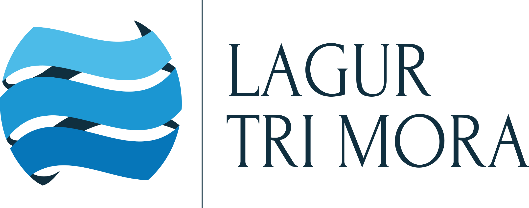 ZAHVALJUJEMO NA PAŽNJI!
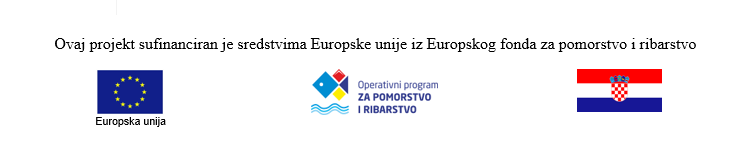